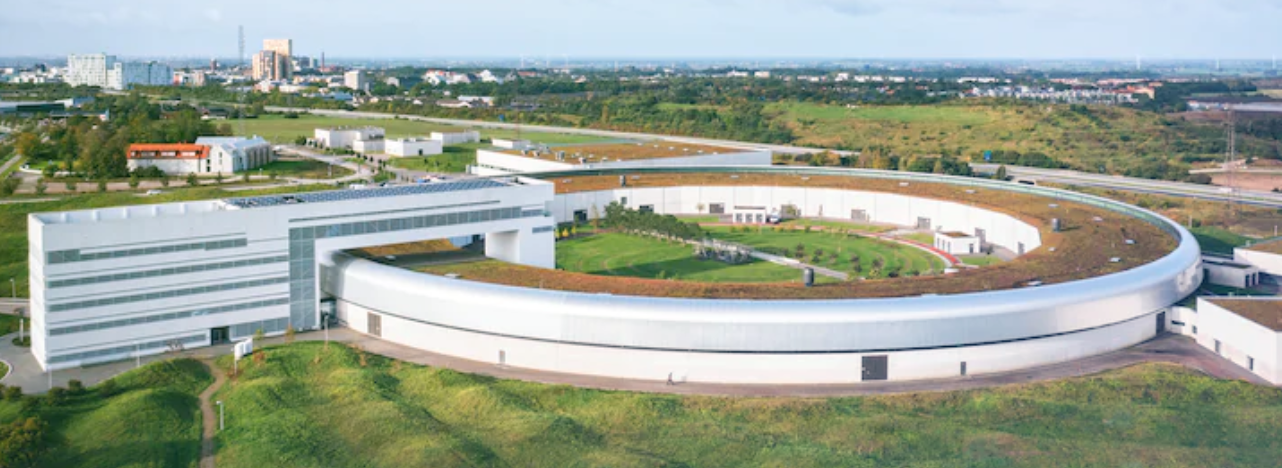 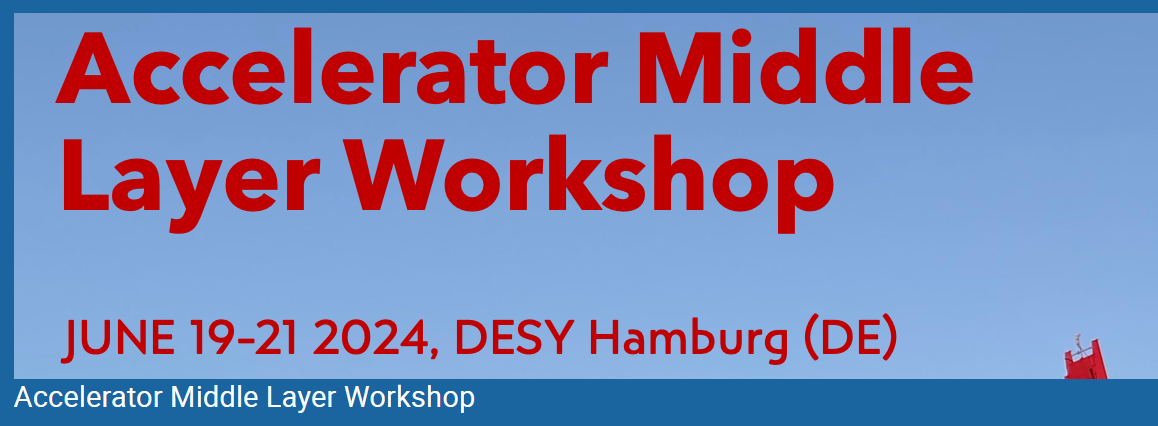 MiddleLayer and Python at MAXIV
Marco Apollonio – MAX IV, Accelerator Development Group
20-06-2024
Accelerator MiddleLayer Workshop, DESY, Hamburg
1
Layout

Introduction to MAX IV 

Use of Python/MatlabML at MAXIV in different groups
Operations
Accelerator Development
Rings
LINAC

Summary/Conclusions
20-06-2024
Accelerator MiddleLayer Workshop, DESY, Hamburg
2
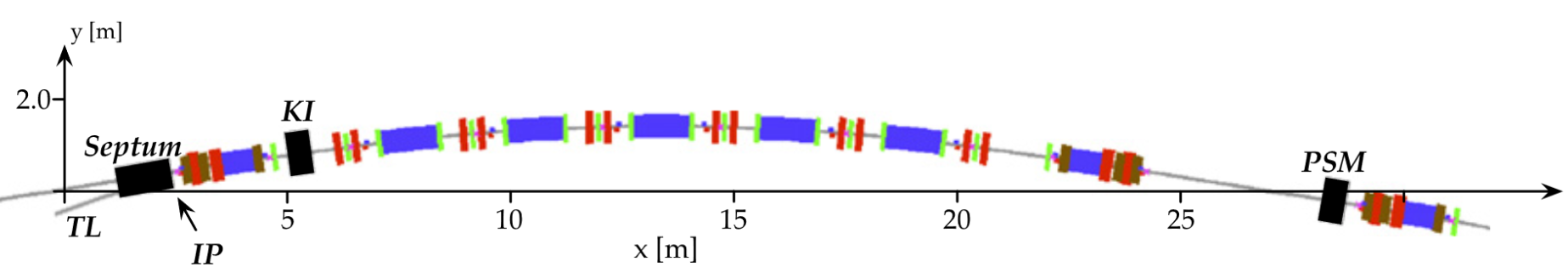 Introduction
MAXIV hosts three main machines:

LINAC 
L = 368m
0 to 3.0 GeV
2 transfer lines
1 SPF beamline

R1 (1.5 GeV SR) – 143m
C = 96m
DBA technology
6 pm.rad
5 beamlines

R3 (3.0 GeV SR) - 273m
C = 528m
7BA technology
330 pm.rad
10 beamlines
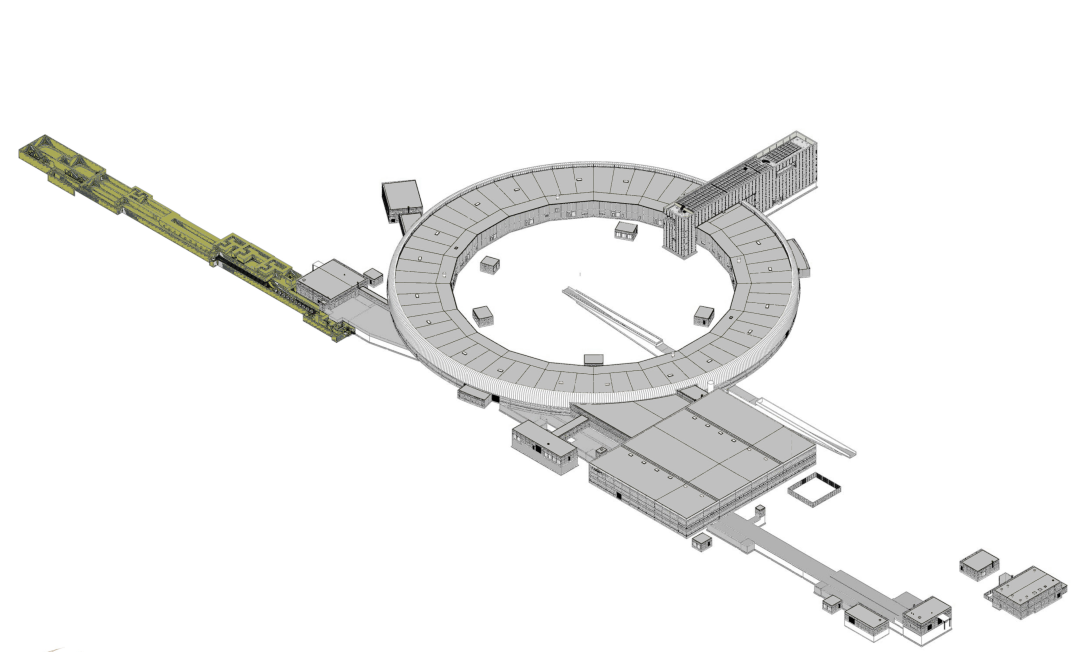 DK
MIK
LINAC
3.0 GeV ring
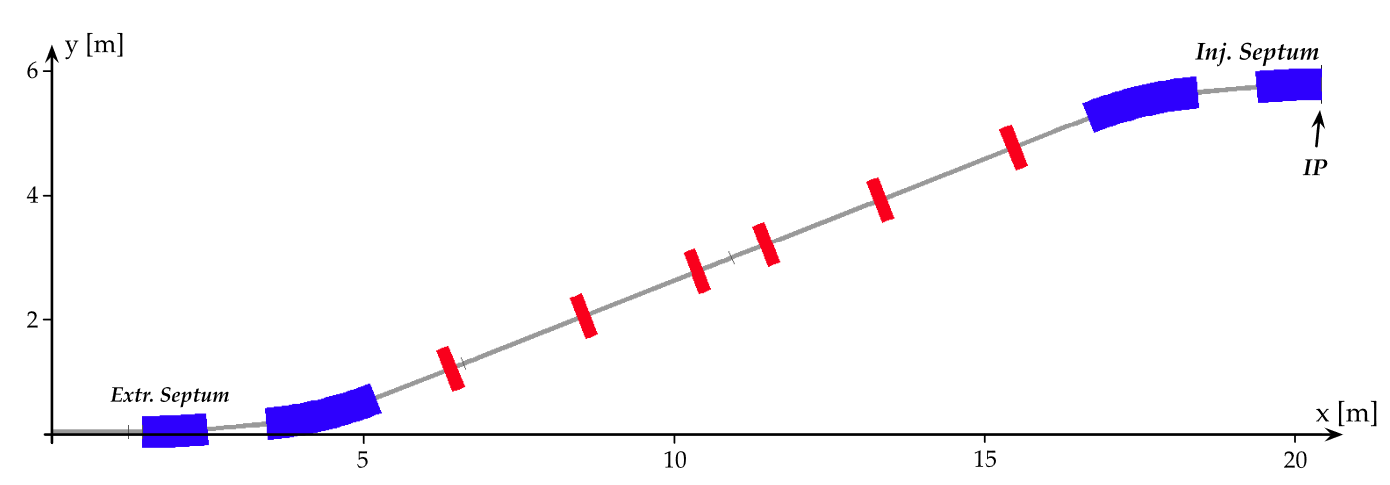 1.5 GeV ring
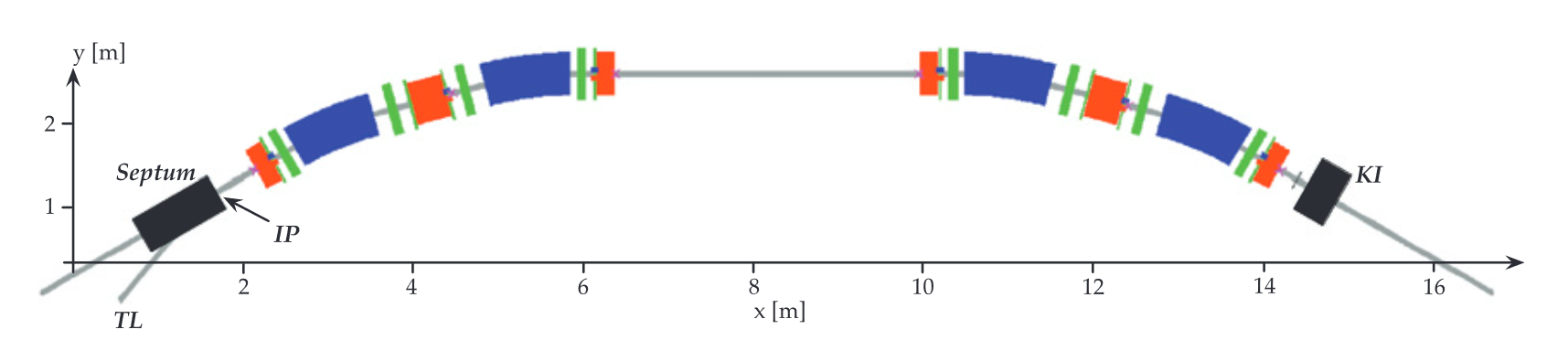 DK
20-06-2024
Accelerator MiddleLayer Workshop, DESY, Hamburg
3
Operations Group
smooth everyday machine operation
monitoring
trouble-shooting
archiver
feedback systems
OC
tune
RF cavities
LINAC
Injection trimming
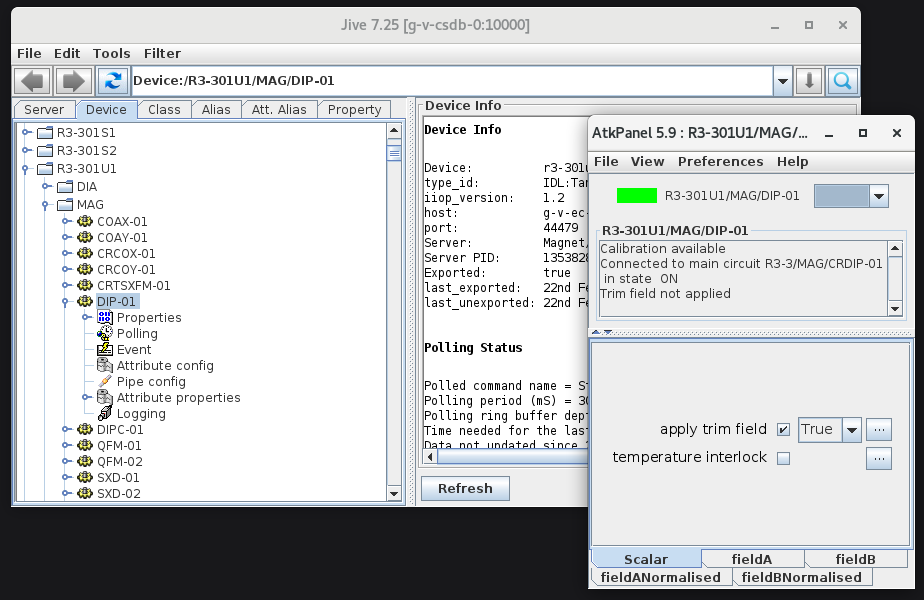 Python
Tango
“dialogue” with the machine
MAXIV
LINAC – R1 SR – R3 SR – Transfer Lines …
20-06-2024
Accelerator MiddleLayer Workshop, DESY, Hamburg
4
Operations Group
smooth everyday machine operation
monitoring
trouble-shooting
archiver
feedback systems
OC
tune
RF cavities
LINAC
Injection trimming
Acc. Devel. Group
RINGS
Quality checks
BBA
LOCO
NOECO
Beam diagnostics (size/emittance)
Machine model: AT2
Matlab ML
AT2
Python
Tango
“dialogue” with the machine
MAXIV
LINAC – R1 SR – R3 SR – Transfer Lines …
20-06-2024
Accelerator MiddleLayer Workshop, DESY, Hamburg
5
Operations Group
general control of the systems
monitoring
trouble-shooting
archiver
feedback systems
OC
tune
RF cavities
LINAC
???
Acc. Devel. Group
RINGS
Quality checks
BBA
LOCO
NOECO
Beam diagnostics (size/emittance)
Machine model: AT2
Matlab ML
AT2
Python
Acc. Devel. Group
LINAC
Quality checks
Injection trimming
Snapshot saved
Machine model: python wrapper to elegant
Matlab / Python
elegant
Tango
“dialogue” with the machine
MAXIV
LINAC – R1 SR – R3 SR – Transfer Lines …
20-06-2024
Accelerator MiddleLayer Workshop, DESY, Hamburg
6
Operations Group
smooth everyday machine operation
monitoring
trouble-shooting
archiver
feedback systems
OC
tune
RF cavities
LINAC
Injection trimming
Acc. Devel. Group
RINGS
Quality checks
BBA
LOCO
NOECO
Beam diagnostics (size/emittance)
Machine model: AT2
Matlab ML
AT2
Python
Acc. Devel. Group
LINAC
Quality checks
Injection trimming
Snapshot saved
Machine model: python wrapper to elegant
Matlab / Python
elegant
Tango
“dialogue” with the machine
MAXIV
LINAC – R1 SR – R3 SR – Transfer Lines …
20-06-2024
Accelerator MiddleLayer Workshop, DESY, Hamburg
7
[Speaker Notes: su]
Operations Group
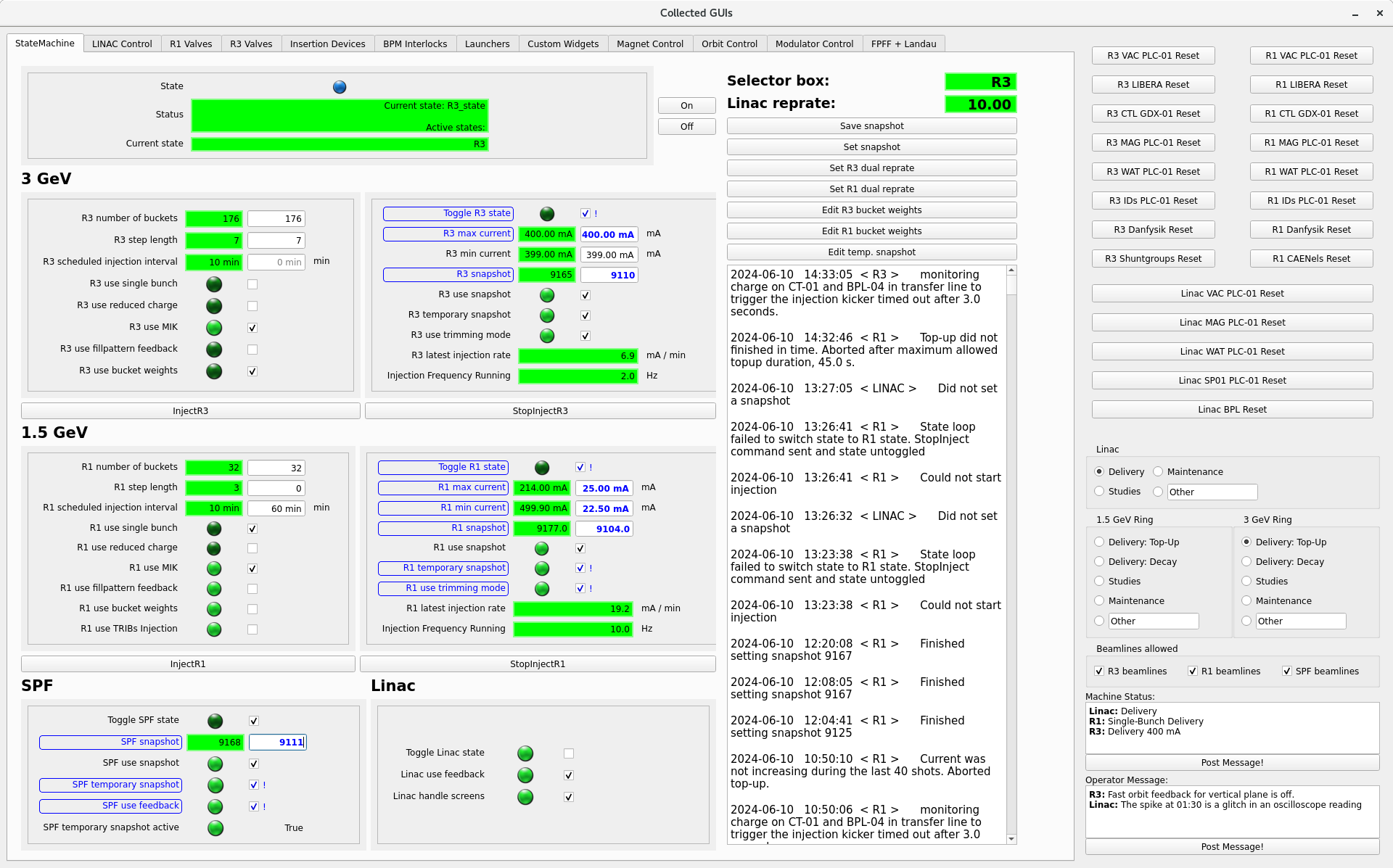 Python Collected GUIs
Main Panel: control processes of injection into the three machines
single / multi bunch
top-up mode
access to many other options …
20-06-2024
Accelerator MiddleLayer Workshop, DESY, Hamburg
8
[Speaker Notes: State Machine has been developed entirely inside the Ops group, great advantage in terms of getting rid of communication overhead, they know how to code]
Operations Group
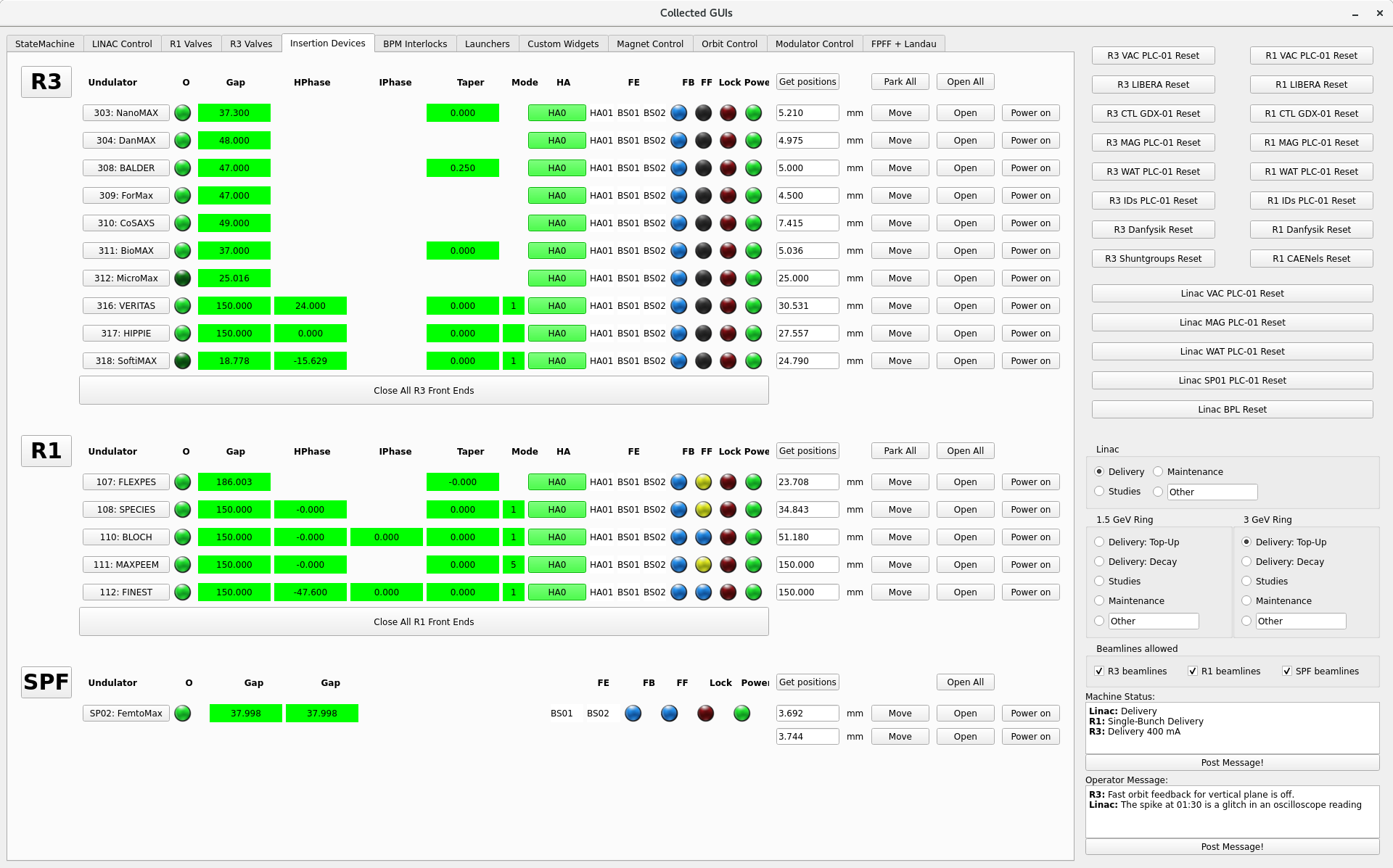 Python Collected GUIs
Auxiliary panels, e.g.
IDs control
20-06-2024
Accelerator MiddleLayer Workshop, DESY, Hamburg
9
Operations Group
Orbit monitoring
CM monitoring
BPM/CM trends
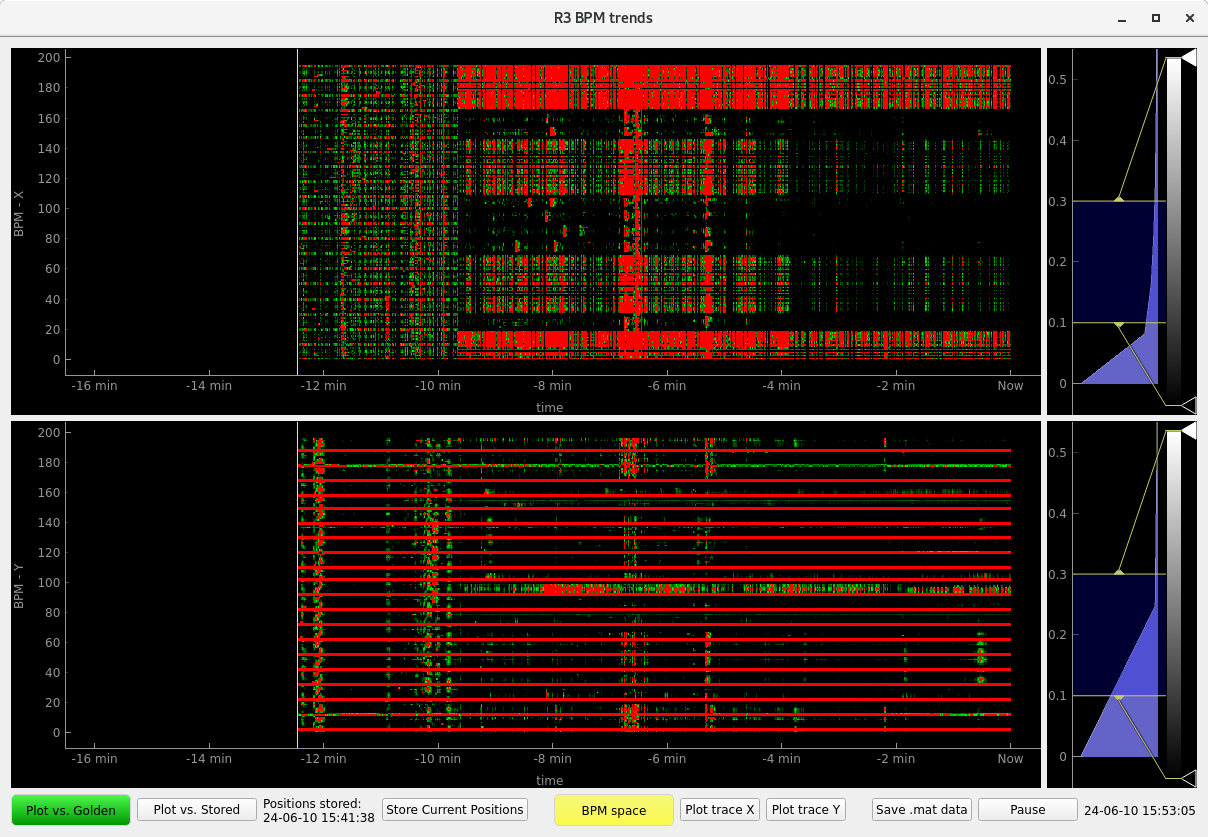 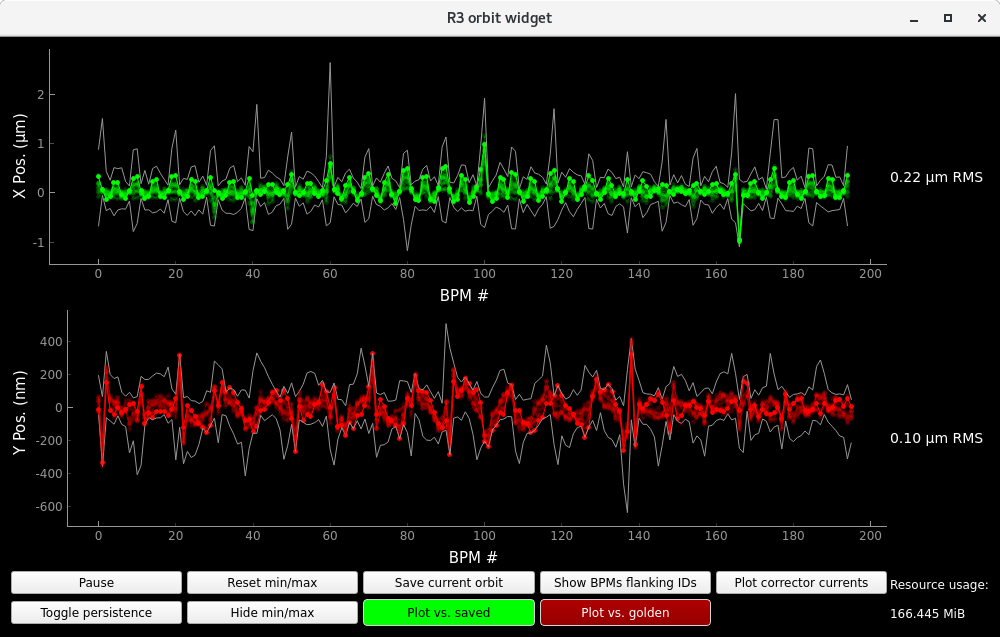 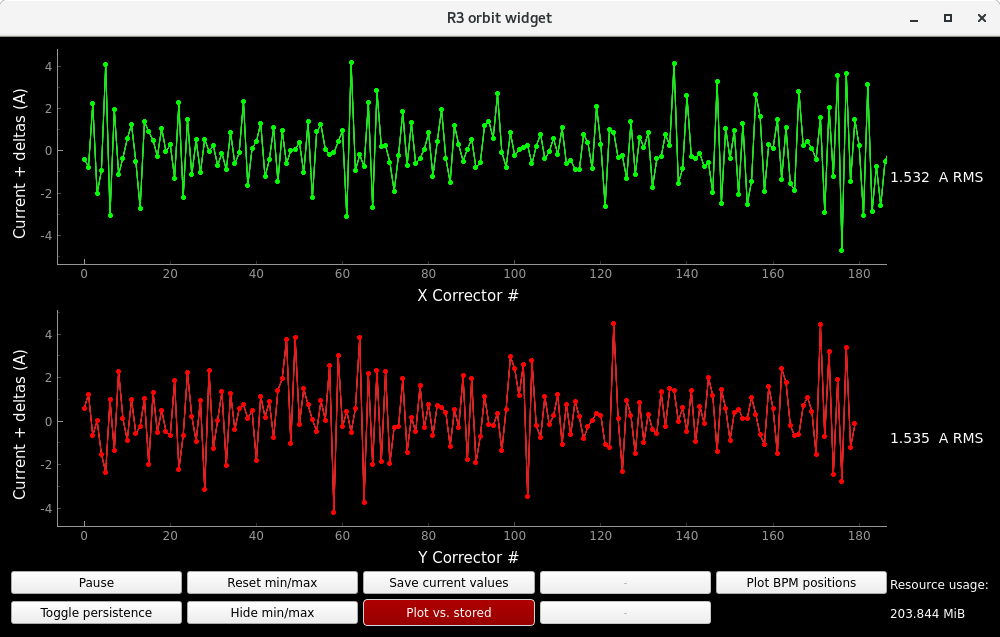 20-06-2024
Accelerator MiddleLayer Workshop, DESY, Hamburg
10
Operations Group
SOFB/FOFB/TFB
FB python coded
require initialization of the ORM via MML
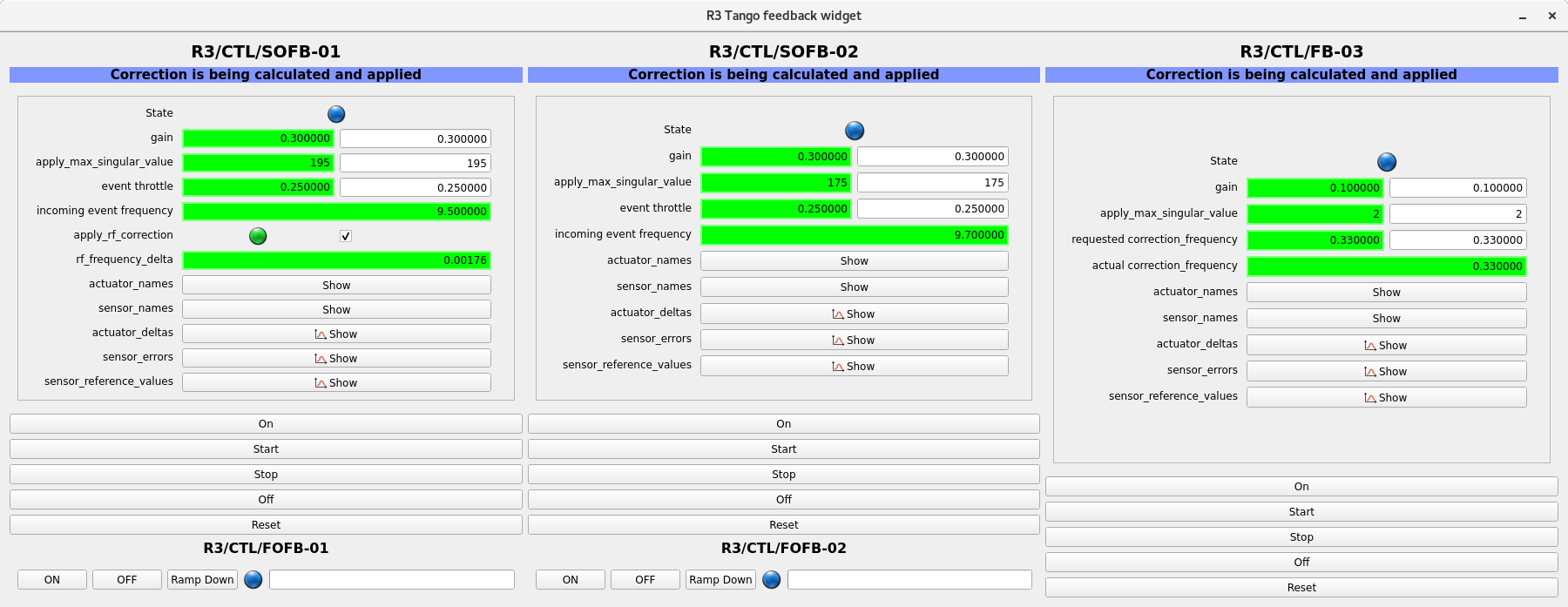 20-06-2024
Accelerator MiddleLayer Workshop, DESY, Hamburg
11
Operations Group
– use of MML
chromaticity measurement/correction
measchro/stepchro
magnet cycling
srcycle  configure and activate tango cycling engine
savemachineconfig/getmachineconfig
automated BBA measurement
automated LOCO measurement
handsoff_loco_measurement.m
20-06-2024
Accelerator MiddleLayer Workshop, DESY, Hamburg
12
Operations Group
Python based MOGA for online optimisation of (IE, LT) [K. Yanartas]
No “ML” structure
stiff (read hardcoded) definition of magnet channels
however, easy communication with machine via pyTango

pyAT key performance parameters calculations (for new 
     low emittance lattices)
Development of a MOPSO optimiser (emittance, DA) 
     [R. Nieuwenhuis]
20-06-2024
Accelerator MiddleLayer Workshop, DESY, Hamburg
13
Accelerator Development Rings:  archiver
Extremely useful tool
scripted performance comparison, post-proc etc
trace errors back to their origin  fix problem

Present use from MML (actual case after Shut Down with troublesome injection)
   A = getam(‘QF’,’Resistance’); B = getam_archive(‘QF’,’Resistance’,<any date>)
   C = (B-A)./A  spot short-circuited cases with anomalous resistance … 

calls archiver_tool.py (AD.archive)
MML: handle pointing at a general function (switchable, AD global variable)
big change wrt early days with visual checks with web interface

In a pyML world, all could be embedded in one “pygetam(…, date)” directly accessing the 
     archiver_tool.py (easier/faster scripting …)
	easy to pipe into a hw2physics command … 
	getmachineconfg(‘date’) or savemachineconfig(‘date’) why?
             e.g. commissioning where we had some interesting config that was not saved
20-06-2024
Accelerator MiddleLayer Workshop, DESY, Hamburg
14
Accelerator Development Rings: magnet control  dipoles
DIPM, DIPMc sliced model
Main coil: Imain
Pole Face Strips (PFS), IPFS: mainly tuning the gradient …
effect on the bending!
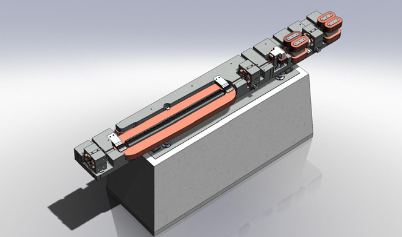 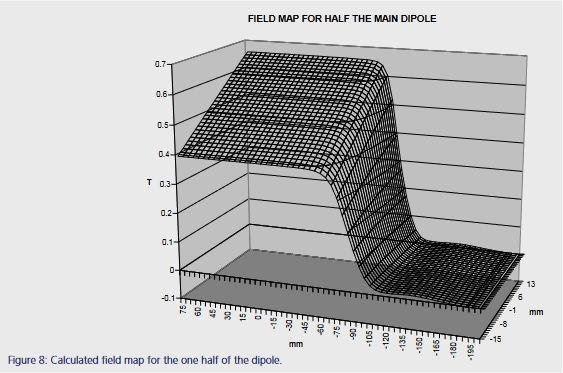 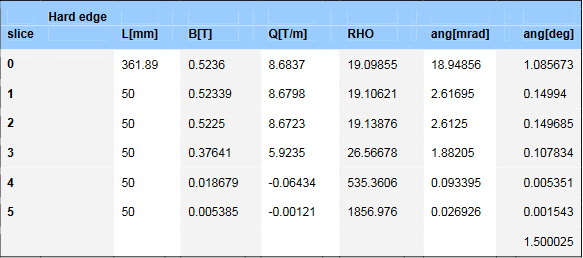 20-06-2024
Accelerator MiddleLayer Workshop, DESY, Hamburg
15
[Speaker Notes: MAXIV bending magnets are CF elements with negative focussing. They also have some PFS to tune the gradient (used in LOCO)]
Accelerator Development Rings: magnet control  dipoles
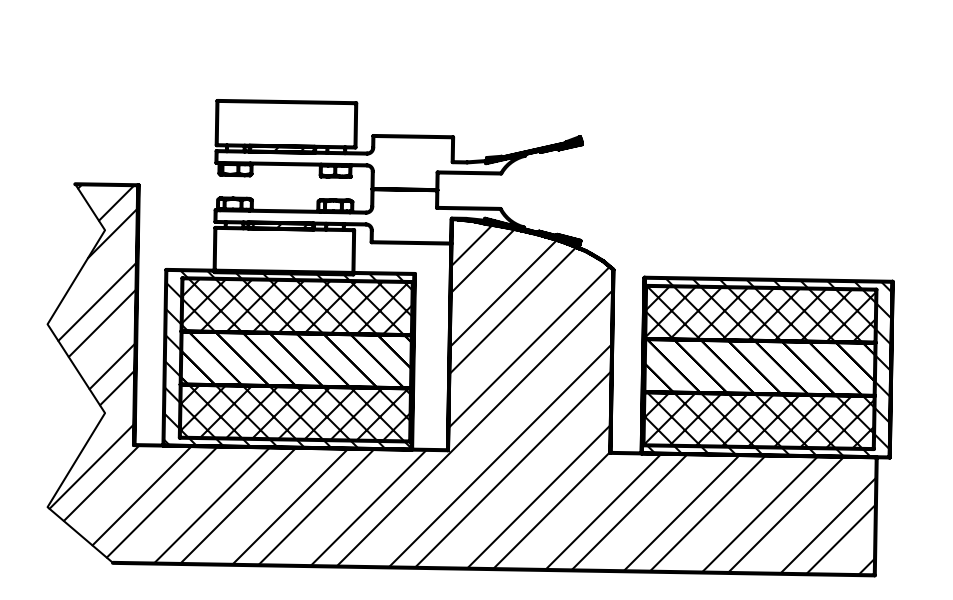 In the model, dipole sliced to mimic the edge effect of the field/gradient
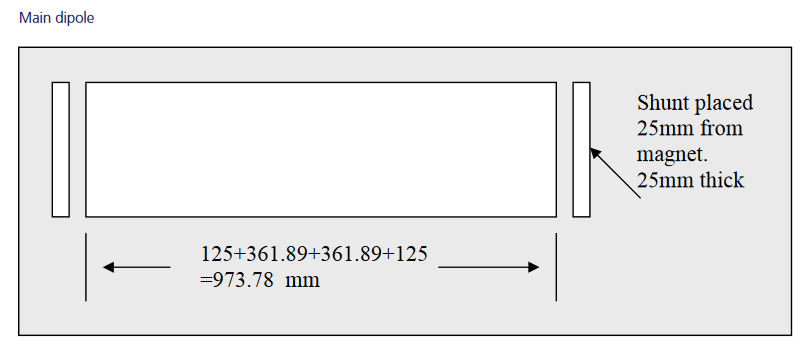 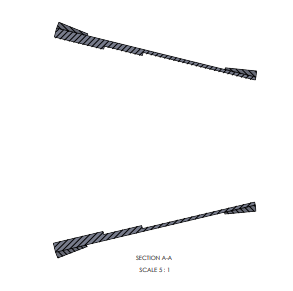 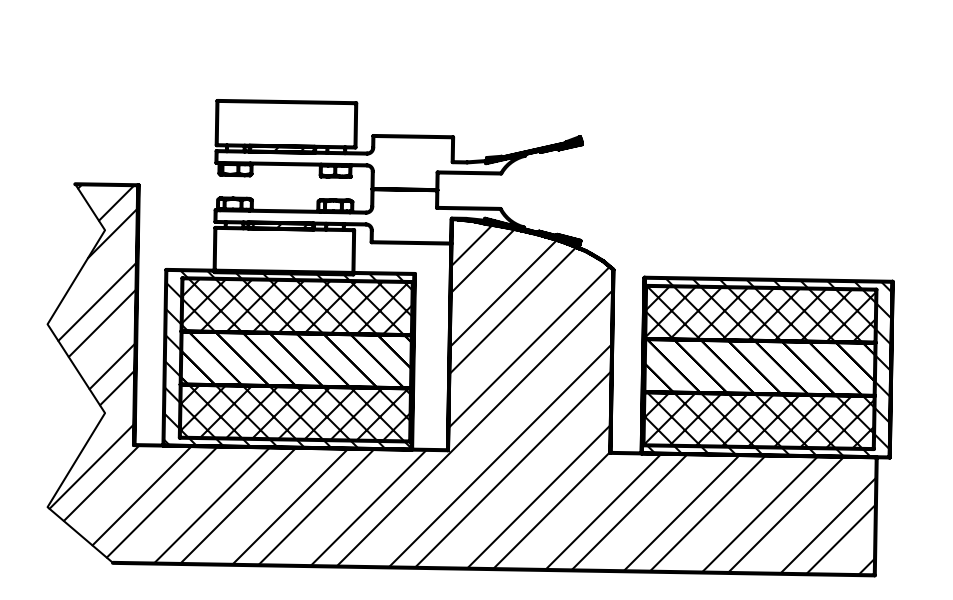 pole face strips are added to tune gradient
Imain + IPFS   Bmain + bPFS  MML iterative procedure to re-balance the energy while reaching the desired gradient …
setPFSonline(Family, Field, NewSP, DeviceList, varargin)
       …
	computeBendSettings(integratedK, Energy, Status, DeviceList)
20-06-2024
Accelerator MiddleLayer Workshop, DESY, Hamburg
16
[Speaker Notes: Note: why iterative method? it is needed because the excitation curves are not linear, as such a simple superposition is not precise enough. 
PFS family, check how to change the PFS gradient. The message here is that, in some situations one need to create an iterative process to target a certain gradient. This kind of situations should be condsetred in a future desgin]
Accelerator Development Rings: magnet control  sextupoles
SFM: sextupoles at the Matching Cell

quadrupole component activated by 
     switching auxiliary coils
BBA at sextupole positions
sextupole saturation creating a difference
     between magnetic centres
solution: switch off SFMs
Model-wise: 
ISFM, Itrim  two currents into an element
PolA, PolB determined by superposition
Inverse problem: given PolA/PolB, what
    are the currents? 
Practical solution: model aux. coils as ThinElements between sliced SFM, separate families
It would be nice to consider a PolA(n)/PolB(n) case
     where the polynomial components for any 
     submagnet n are natively separated
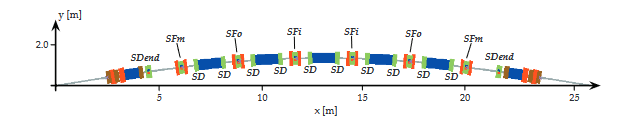 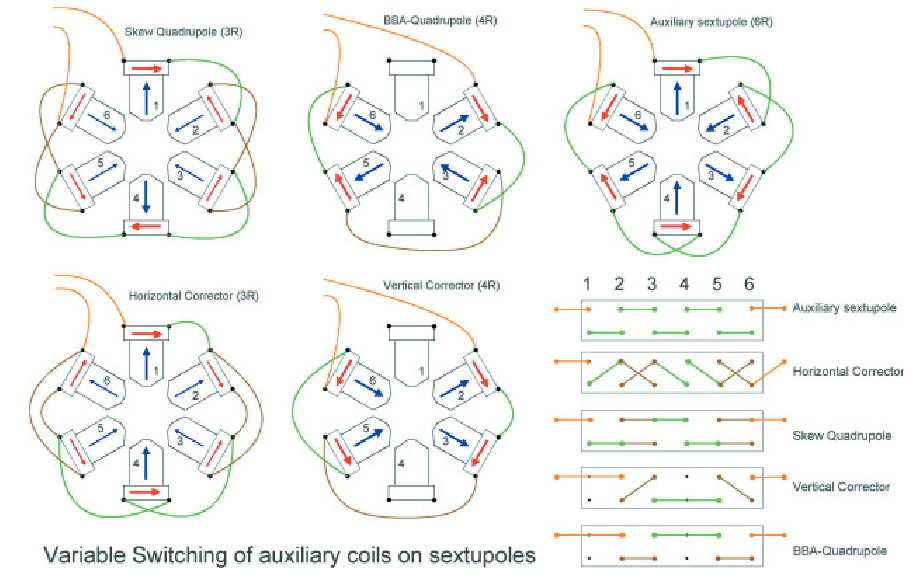 20-06-2024
Accelerator MiddleLayer Workshop, DESY, Hamburg
17
[Speaker Notes: All SX and O have configurable TC for Q/D components (Norm+Skew) . Note: not all of them are presently equipped with PS (SD, OXY, OYY)]
Accelerator Development Rings: linear dynamics fit  LOCO
LOCO

stems from the original code
     (Safranek) 

parallel computation of Jacobian
no-GUI automated (hands-off)
Use case: scripted scans for ID compensation

adapted to the MAX IV R1/R3 cases
virtual PFS family discussed before 

fundamental for control of Lin. Dyn.
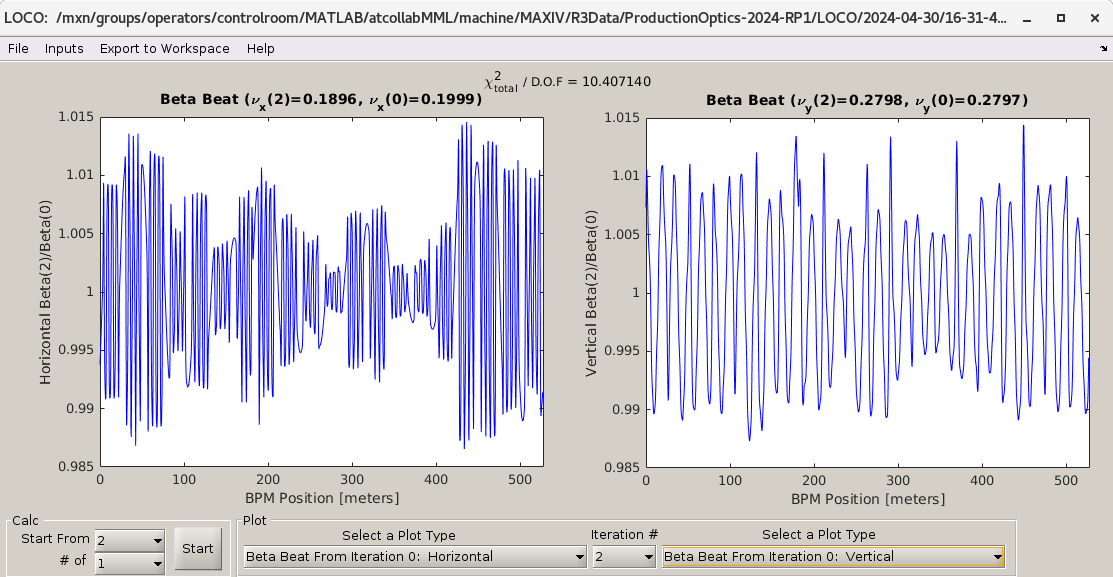 20-06-2024
Accelerator MiddleLayer Workshop, DESY, Hamburg
18
[Speaker Notes: In LOCO, set a grad in PFS requires to preserve the bending pwr in the DIPm. Note, there is no such thing as PFS family in the max4…m lattice file. The PFS rests upon a handle function that sets the gradient.]
Accelerator Development Rings: Orbit Response Matrix
Part of LOCO measurements

been considering a fast ORM measurement
     to speed up process (e.g. Diamond case)
	- low priority so far, but highly sought for also for NOECO

to be considered in a future py-design scenario
20-06-2024
Accelerator MiddleLayer Workshop, DESY, Hamburg
19
Accelerator Development Rings: non-lin. dynamics fit  NOECO
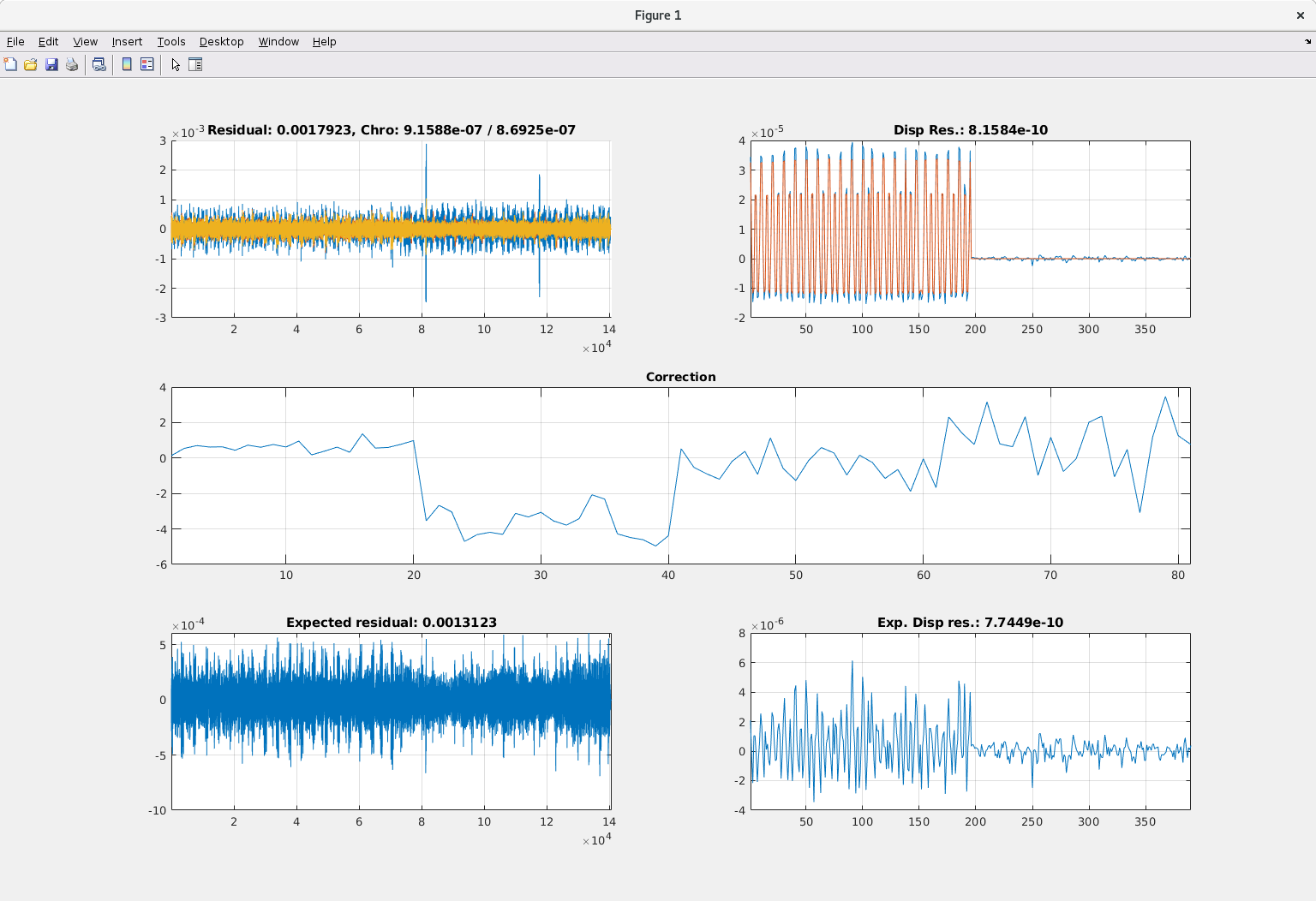 Non-linear optics from Off-Energy Closed Orbit

developed at MAX IV [*]

extremely powerful to control non-lin. dyn.
Significant improvement of lattice performance (LT x2)

definitely something we would like to have in a future py-design
[*] D.K.Olsson et al. PRAB 23, 102803 (2020)
20-06-2024
Accelerator MiddleLayer Workshop, DESY, Hamburg
20
[Speaker Notes: NB the implementation is expert. Not at the state of a LOCO GUI]
Accelerator Development Rings: Beam Based Alignment
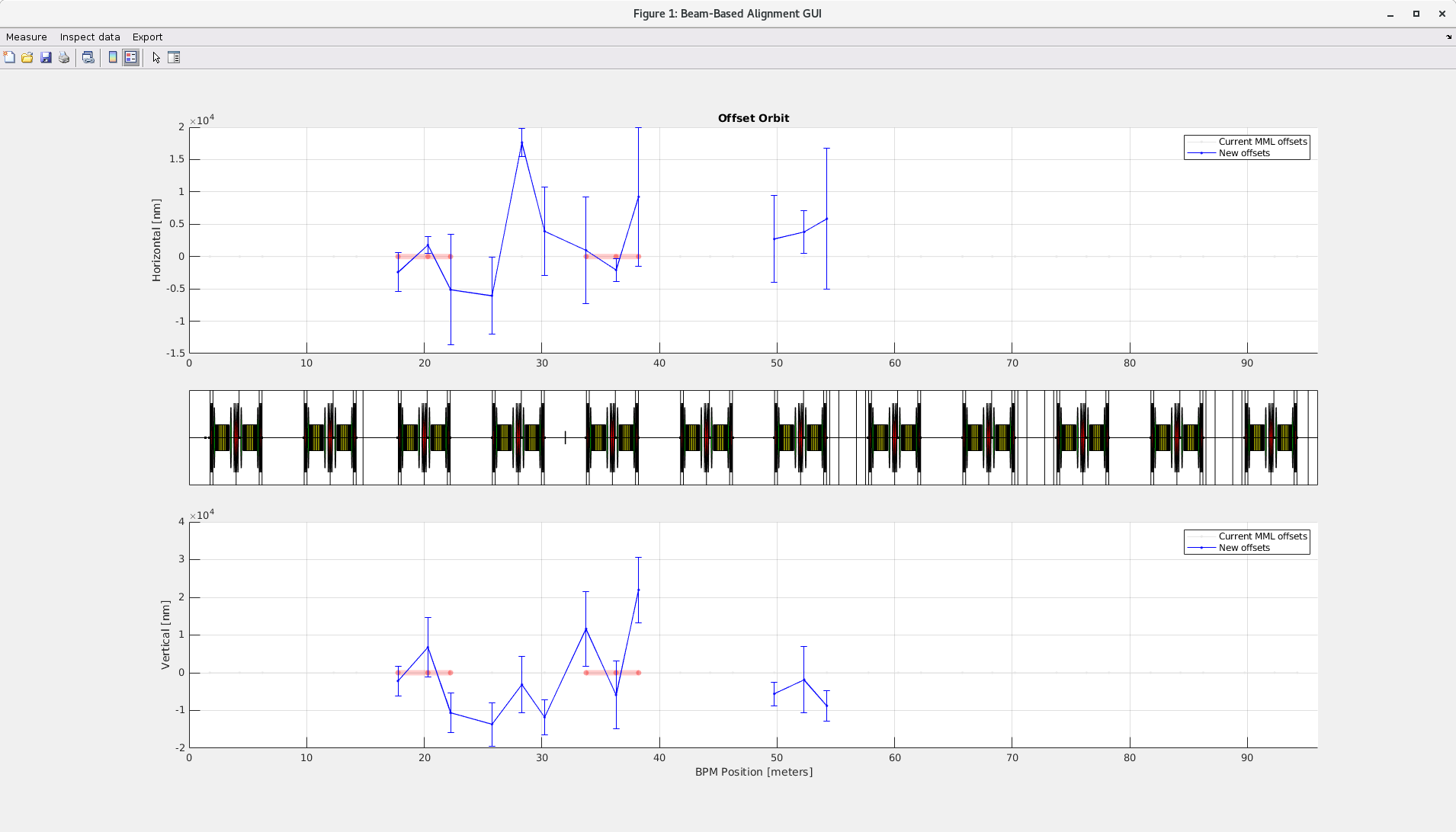 BBA

adaptation of original MML BBA
quadcentring

Improved GUI to operate the process
automate process for Ops
special control of multi-function magnets
trims used to control coupling and vertical emi
     are ramped down with orbit control
switch SX off
start campaign

frequent orbit control by activating the SOFB

In view of a py-design we should consider a 
     modular structure where OC are switchable 
     in an easy way
20-06-2024
Accelerator MiddleLayer Workshop, DESY, Hamburg
21
[Speaker Notes: In nomraml ops trims are typically used for the control of the vertical emittance, by exploiting their skew-quad capability. When a BBA campaign is started, first we need to ramp them down while controlling the orbit, then switch the sextupoles off, then start the quadcentre procedure. OC are don periodically to ensure beam stability.]
Accelerator Development LINAC  Energy Scaling
Energy scaling script
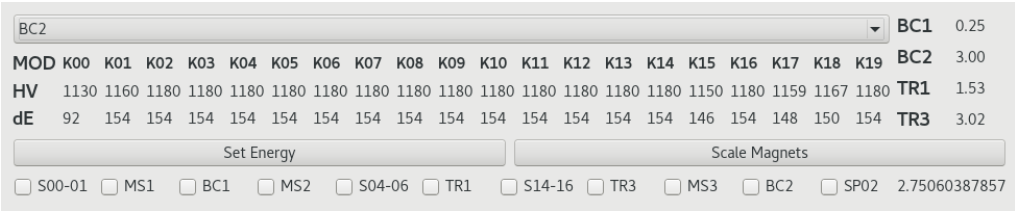 A script to relatively scale the linac magnets energy attribute (Mathias Brandin, Lennart Isaksson)
A target bend must be chosen from the drop-down menu
The magnets to include are selected using the tick boxes. 
The energies of the chosen bend and BC1 are calculated from their set currents, and the energy difference by subtraction. 
The energy contribution from each modulator is calculated as a fraction of the difference, depending on the square of their HV setpoints. This energy distribution does not take off crest phase into account. 
Pressing the Set Energy button will set the calculated energy to the energy attribute of the selected magnets. 
Pressing the Scale Magnets button assumes the bend in either end has been changed and all other magnets are scaled accordingly.
20-06-2024
Accelerator MiddleLayer Workshop, DESY, Hamburg
22
[Speaker Notes: Confirm from Sara if this is Python]
Accelerator Development LINAC  model
Machine model
Initially written in MATLAB
re-written in Python
Uses elegant for the linac model
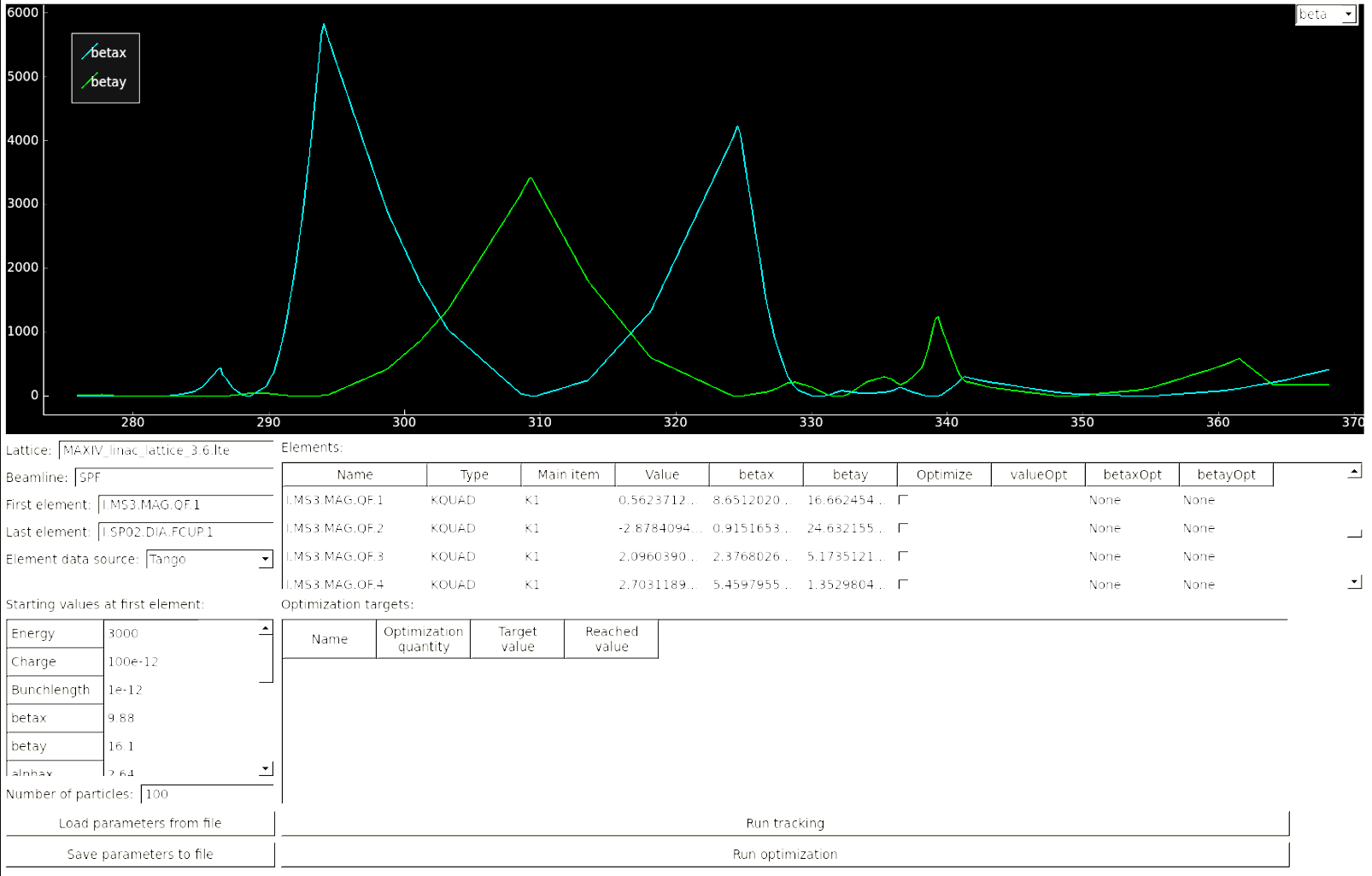 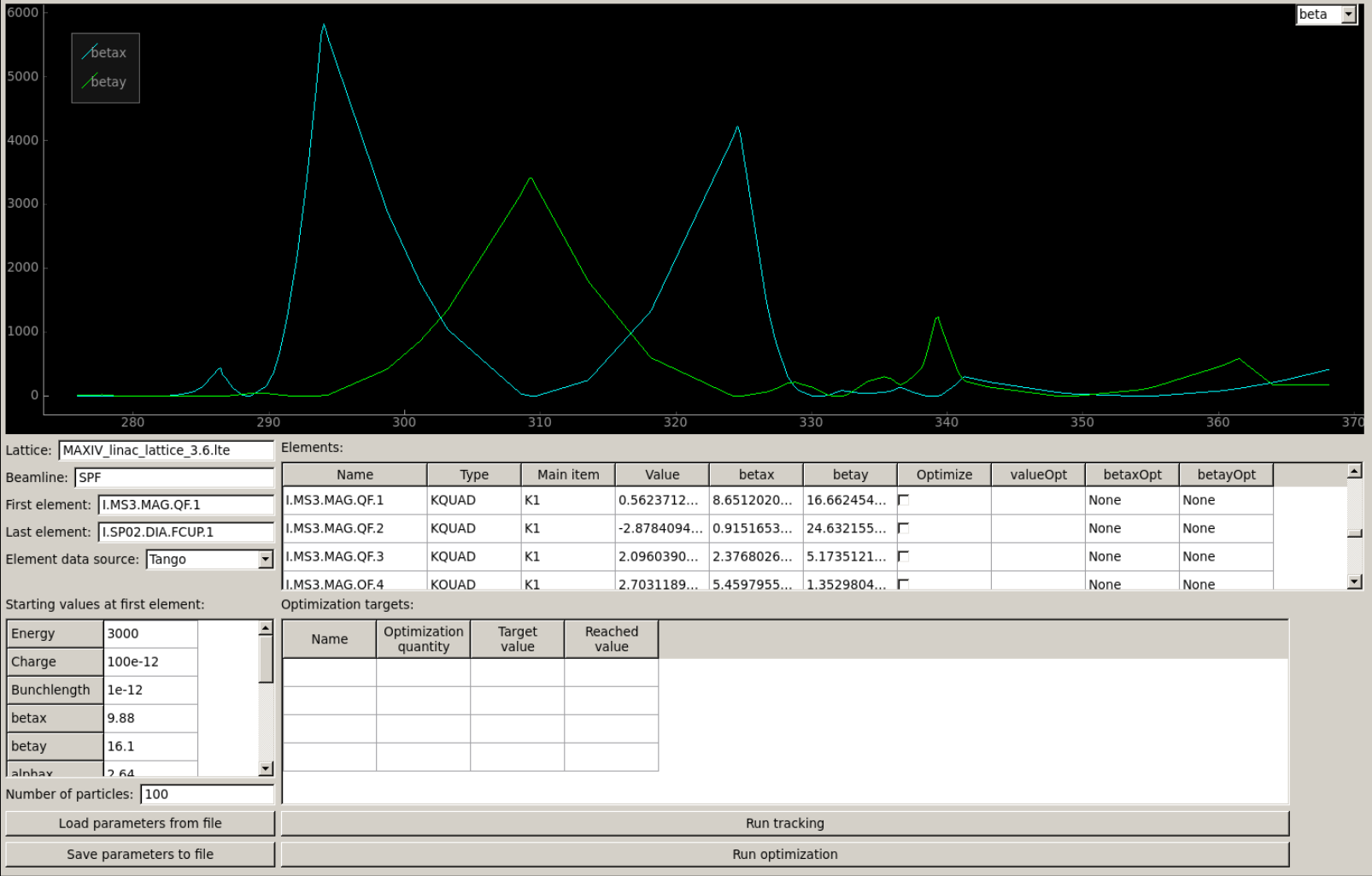 20-06-2024
Accelerator MiddleLayer Workshop, DESY, Hamburg
23
Accelerator Development LINAC  emittance measurements
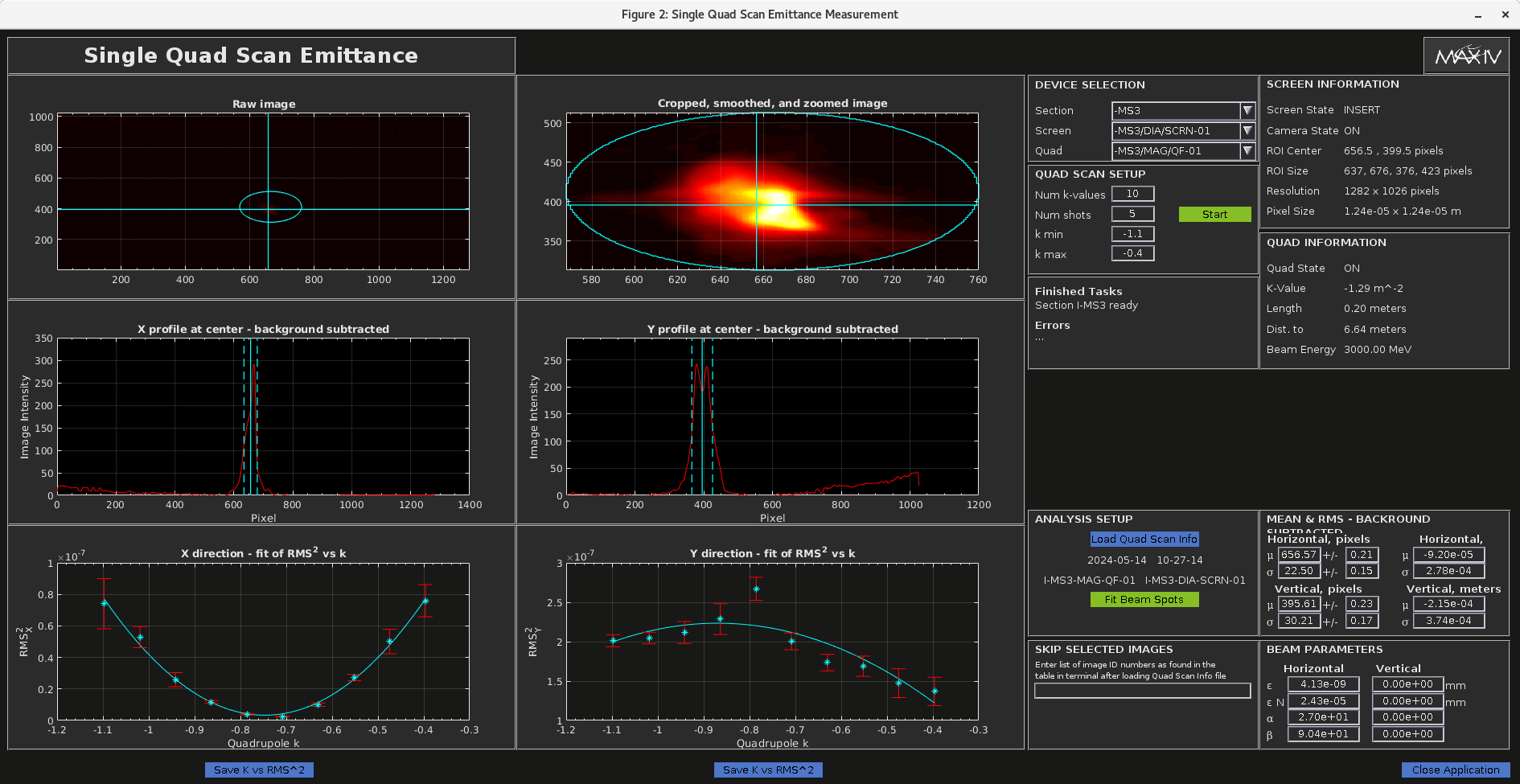 Written in matlab
Sets k-values on a selected quad and reads out image from selected camera.
Calculates emittance, alpha and beta. 
Uses many functions from a matlab library.
20-06-2024
Accelerator MiddleLayer Workshop, DESY, Hamburg
24
Summarizing … 

Python widely used by MAX IV operators,
MML used sporadically when…
measuring some quantities like chromaticity
uploading/saving new (deployed) magnet configurations
cycling the magnets during a validation procedure

MAX IV Rings are controlled/conditioned via MML/AT2
Physics Model in AT2 (matlab)
LOCO/NOECO fits
BBA
Control of combined function magnets

MAX IV-MML: “bastardised” version of the original release, modified during the years to fit R1/R3 needs
as such, local (versioned) code in our GitLab repository (branched off on Aug 16th 2018 from GitHub)

MAX IV LINAC
relies on a portfolio of different codes/scripts based on Matlab, Python
Physics Model rests upon elegant
No ML structure
20-06-2024
Accelerator MiddleLayer Workshop, DESY, Hamburg
25
[Speaker Notes: NB: SOLEIL,]
Conclusions (1)

Accelerator Development group
reduced number of people available for the pyML project (2)
on top of normal operations
on top of the involvement in the CDR for the new <100 pm.rad machine (max4U)
NB: commitment with max4U CDR is our 1st priority
fluent in MML, Matlab, not so in Python

Possibility recently transpired to involve the operations group
caveat: operators prime commitment is to ensure machine functioning
naturally fluent in python
huge experience in the control room

Necessity to identify few use cases for a start:
pyAT model of the actual machine
control of magnet families
pyLOCO/NOECO
pyArchiver
pyBBA
20-06-2024
Accelerator MiddleLayer Workshop, DESY, Hamburg
26
Conclusions (2)

given the limited resources we cannot start “from scratch”

possible way forward for us:

local collaboration between AccDev(physics) and Operations (Python coding)
possible working scheme: AccDev testing python scripts during Test Times 
    (e.g. Mondays or Study Weeks), with assistance from Ops

accept a previously defined and shared framework (as it was for MML)

explore few use cases
test code of common interest and/or
contribute with development of code

chance to include LINAC group in ML
20-06-2024
Accelerator MiddleLayer Workshop, DESY, Hamburg
27
[Speaker Notes: Timeline for m4U … 2030, we would like to have a functioning pyML]
Many thanks for your attention … 


… and many thanks to Stephen Molloy and Operations Group, Magnus Sjöström and Sara Thorin
for material and discussions
20-06-2024
Accelerator MiddleLayer Workshop, DESY, Hamburg
28